Radfahren und Schule in Gegenwart und Zukunft
Die Gegenwart
Situation der Kinder
Radfahrende Kinder stellen eine Risikogruppe im Straßenverkehr dar.

Mangelnde Grundfertigkeiten der Beherrschung des  Fahrrades erschweren die Radfahrausbildung.

Ein pandemiebedingter Bewegungsmangel beeinträchtigt das Radfahren zusätzlich.
Seite 3
Fachtag "Radfahren und Schule"
Grundschulverordnung
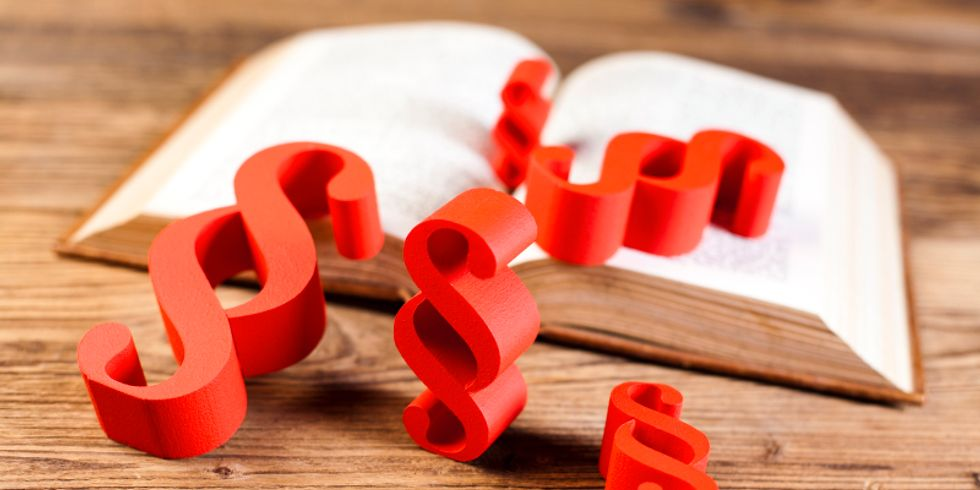 Aus § 13 und Anmerkung in Anlage 1:

In den Jahrgangsstufen 3 und 4 sind die Schülerinnen und Schüler auch durch praktische Übungen auf die Radfahrprüfung vorzubereiten.
 
In Jahrgangsstufe 4 wird in Zusammenarbeit mit der Polizei die Radfahrprüfung durchgeführt.

https://www.berlin.de/sen/bildung/schule/rechtsvorschriften/
Seite 4
Fachtag "Radfahren und Schule"
Rahmenlehrplan mit Orientierungs- und Handlungsrahmen
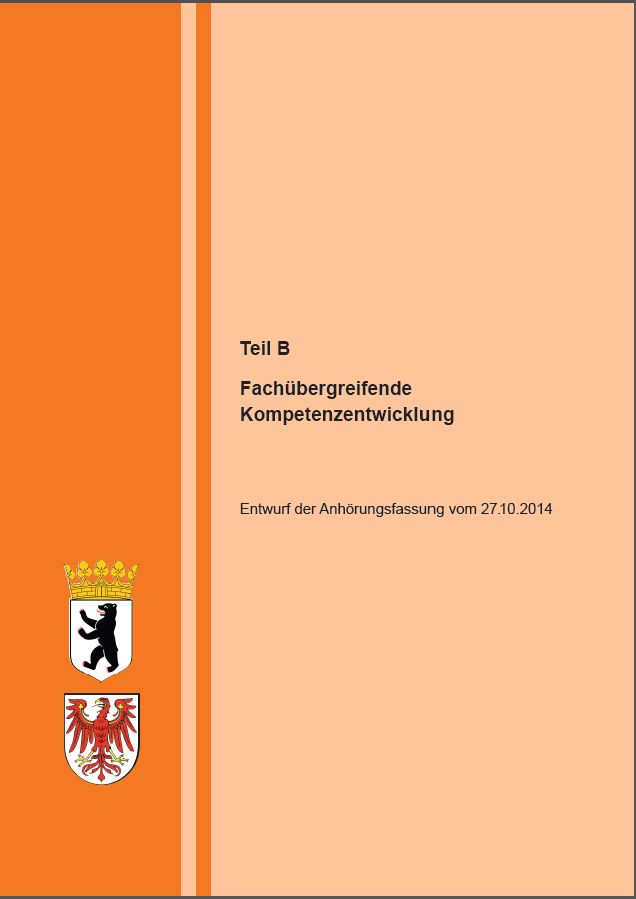 Sachunterricht
	Thema: Rad

Sport und Bewegungserziehung
Thema: Fahren, Rollen, Gleiten

Übergreifendes Thema
Mobilitätsbildung und Verkehrserziehung


https://bildungsserver.berlin-brandenburg.de/verkehrserziehung
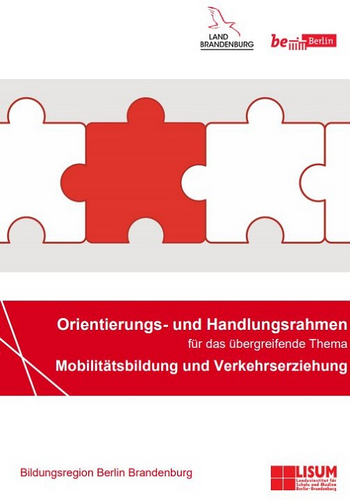 Seite 5
Fachtag "Radfahren und Schule"
Jugendverkehrsschulen
Das Angebot der Jugendverkehrsschulen umfasst u. a.

Fahrradfahren als motorisches Übungsprogramm für die Kleinsten (Kita), 
Rad fahren lernen mit Regelkunde für Kinder, Jugendliche und Erwachsene 
Radfahrausbildung der Schulen einschließlich der Radfahrprüfung, 
Projekttage und Workshops zu Themen wie Schulanfang, verkehrssicheres Fahrrad, Verkehrssicherheit oder Schülerlotsen.

https://www.berlin.de/sen/bildung/lebenslanges-lernen/lernorte/jugendverkehrsschulen/
Seite 6
Fachtag "Radfahren und Schule"
Der mobile Bär
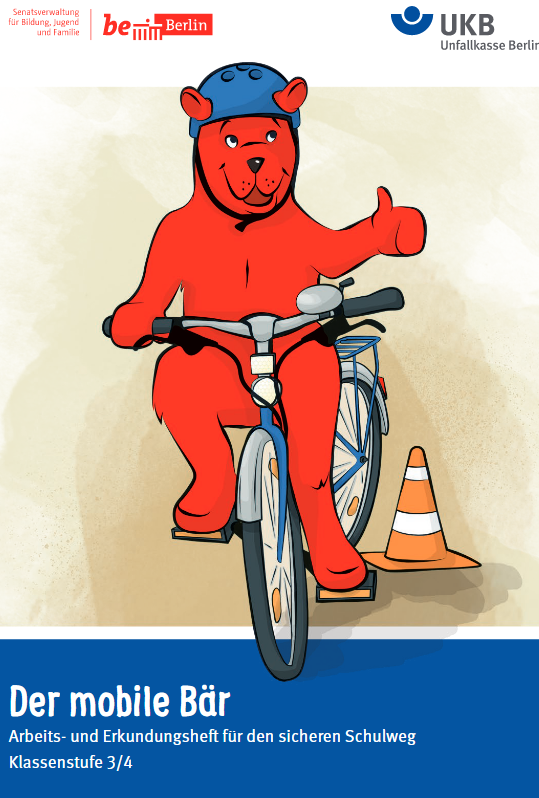 Arbeits- und Erkundungsheft für Schüler der Klassen 3 und 4

Übungen zu den Themen:
Aufmerksamkeit im Straßenverkehr,
Orientierung im öffentlichen Personennahverkehr, 
Vorbereitung auf die Radfahrprüfung.

Lehrbegleitmaterial

https://www.unfallkasse-berlin.de/unterrichtseinheiten
Seite 7
Fachtag "Radfahren und Schule"
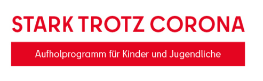 Pandemiebedingte Veränderungen
Pandemiebedingter Ausfall der Angebote,
Übungsmöglichkeiten verstärkt auf dem Schulgelände nutzen,
Parcoursanhänger und -materialien verstärkt einsetzen,
Prüfung auch mit mobilen Materialien umsetzen,
Nachholen der Übungen und Prüfungen auch in Folgeschuljahren.

Baustein Radfahrtraining
Durchführung auf der Grundlage des Konzepts „Motorisches Radfahrtraining“

https://www.berlin.de/sen/bjf/stark-trotz-corona/
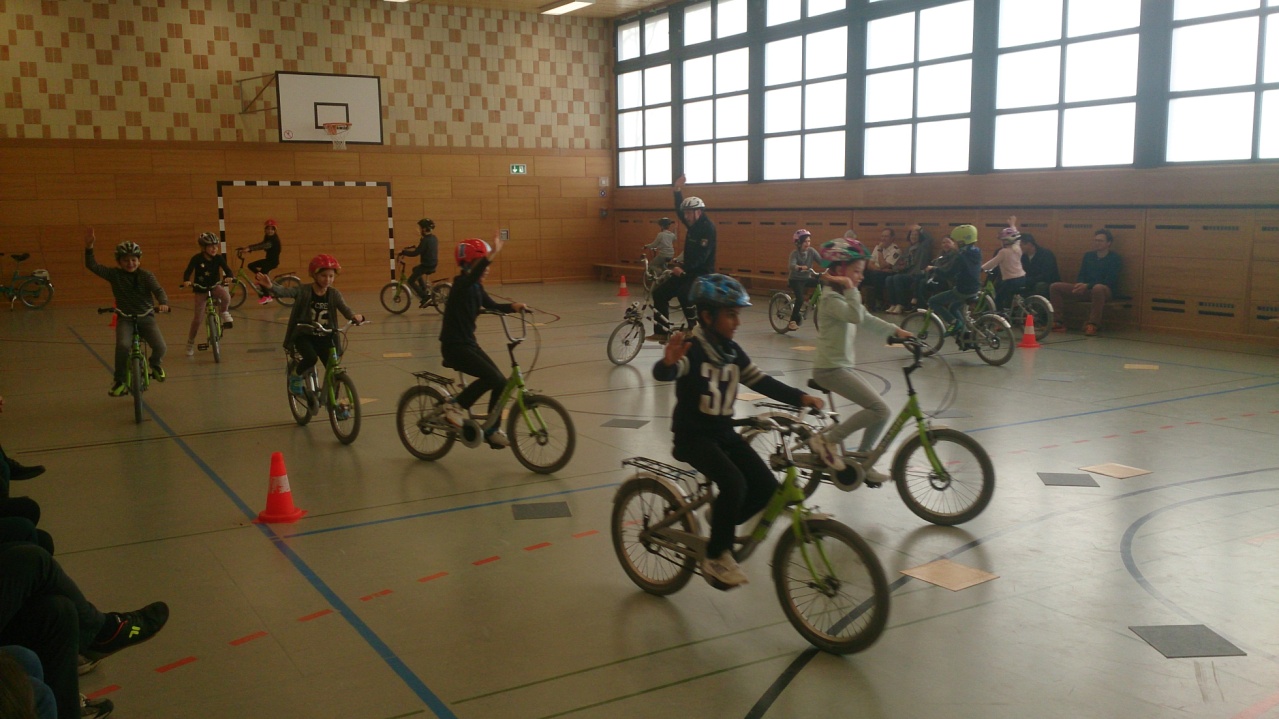 Seite 8
Fachtag "Radfahren und Schule"
Verkehrssicherheitsprogramm
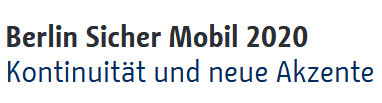 Frühradfahren als fester Bestandteil der Mobilitätsbildung,
niederschwellige offene Angebote am Nachmittag,
gesicherter Beginn der Radfahrausbildung in der Jahrgangsstufe 3.
Seite 9
Fachtag "Radfahren und Schule"
Ziele der Mobilitätsbildung
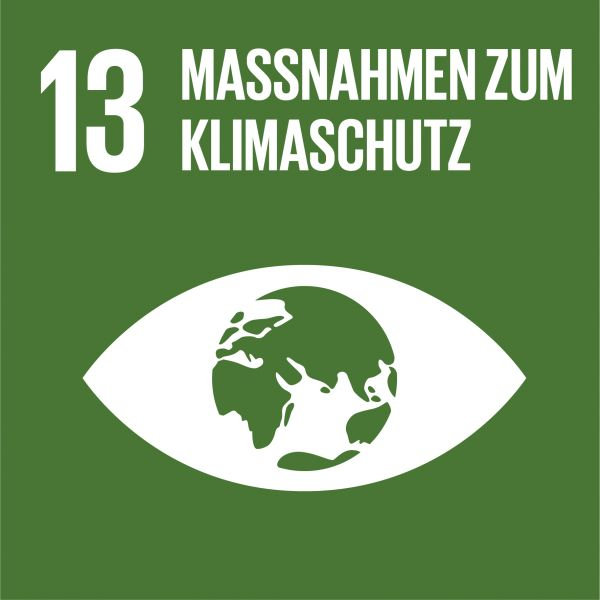 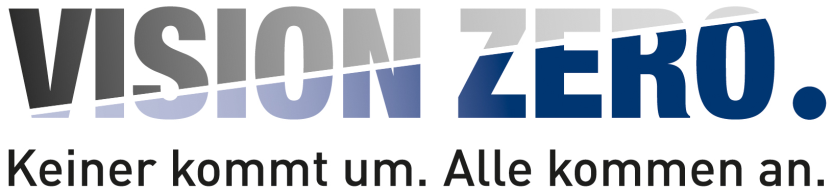 Ziel der „Vision Zero“: 
Keine Toten und Schwerverletzten im Straßenverkehr
Globales Ziel 13 für nachhaltige Entwicklung: 
Umgehend Maßnahmen zur Bekämpfung des Klimawandels und seiner Auswirkungen ergreifen
Seite 10
Fachtag "Radfahren und Schule"
Die Zukunft … … hat bereits begonnen
Richtlinien der Regierungspolitik 2021-2026
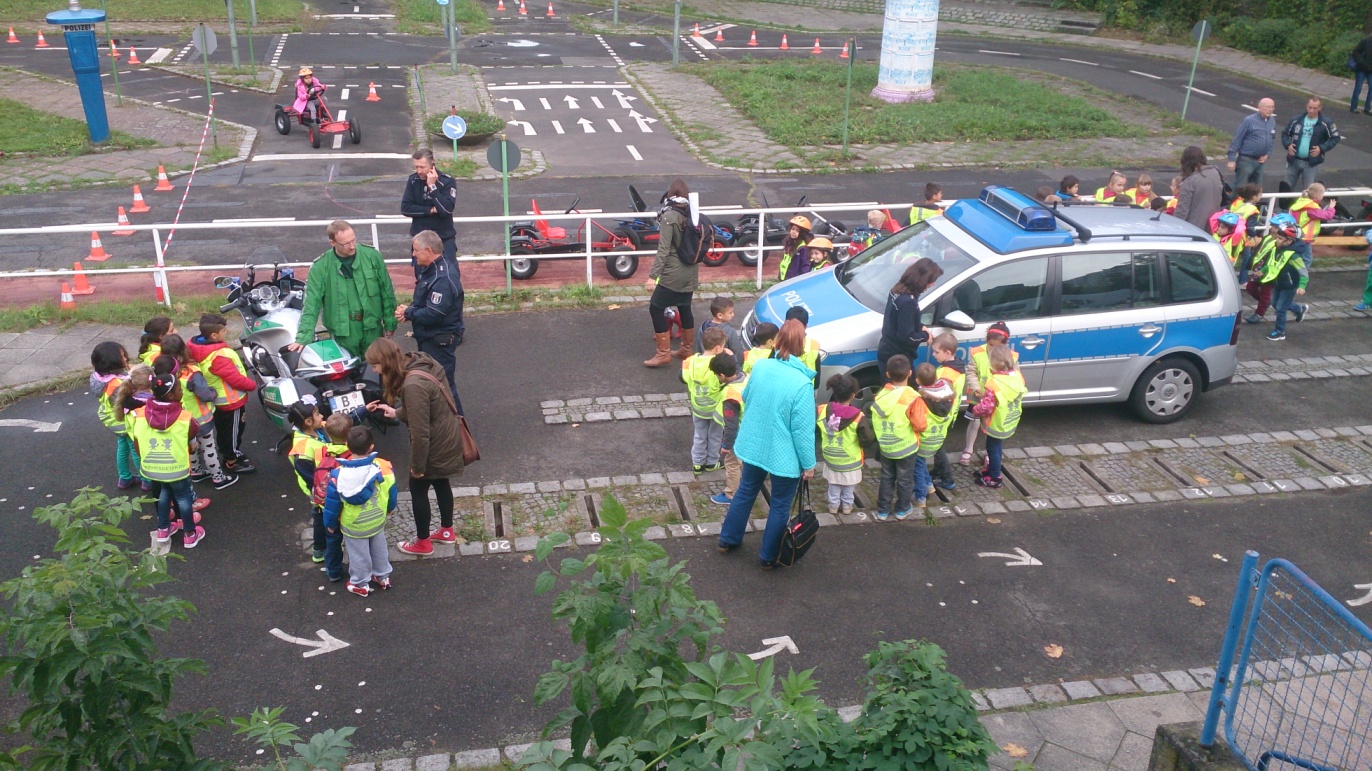 Mobilität
 Der Senat will für Kinder und Jugendliche sichere Wege schaffen.
Jugendverkehrsschulen werden mit einer fachlich-pädagogisch qualifizierten Stelle in jeder Jugendverkehrsschule ausgestattet. 
Die Radfahrausbildung an den Schulen wird hinsichtlich einer größeren Praxisnähe überprüft

Bildung, Jugend und Familie
Der Senat will die Jugendverkehrsschulen nachhaltig sichern.
Seite 12
Fachtag "Radfahren und Schule"
Mobilitätsgesetz
§ 11 a: Angebote der Mobilitätsbildung zur selbstbestimmten, stadt-, umwelt- und klimaverträglichen Ausgestaltung der Mobilitätsbedürfnisse

§ 50 (6): Förderung der Selbstständigkeit von Kindern im Fußverkehr
Seite 13
Fachtag "Radfahren und Schule"
Radverkehrsplan
5.3.4.1 Schulungen und Trainings

Fehlende motorische Grundfertigkeiten zu Beginn der Radfahrausbildung  und für die sichere Teilnahme am Straßenverkehr
Motorisches Radtraining für Schülerinnen und Schüler in den Jahrgangsstufen eins bis drei erforderlich
Übungsfahrten im realen Straßenverkehr im Rahmen der Radfahrausbildung nach Radfahrprüfung intensivieren
 Verbesserung der Verkehrssicherheit Rad fahrender Kinder und Jugendlicher als ein ressortübergreifendes verkehrspolitisches Ziel.
Verstetigung der Fördermittel zur Mobilitätsbildung und Verkehrserziehung im Rahmen des RVP
Seite 14
Fachtag "Radfahren und Schule"
Radtouren (entsprechend AV Aufsicht)
Aufsichtsführung bei Radtouren
Ein- oder mehrtägige Radtouren dürfen erst ab Jahrgangsstufe 5 durchgeführt werden undmüssen von mindestens zwei Aufsichtspersonen je Klasse oder Lerngruppe begleitet werden.Alle teilnehmenden Schülerinnen und Schüler müssen nach Vergewisserung der Aufsichtsperso-nen im Radfahren geübt sein (beispielsweise die Radfahrprüfung abgelegt haben) und vorFahrtantritt muss die Verkehrssicherheit der Fahrräder überprüft werden. Das Tragen von Fahr-radhelmen ist für minderjährige Schülerinnen und Schüler Pflicht. Die Schule entscheidet in ei-gener Verantwortung, ob sie eine schriftliche Erklärung der Erziehungsberechtigten akzeptiert,dass ihr Kind ohne Helm an der Radtour teilnehmen darf. Volljährige Schülerinnen und Schülersollen Fahrradhelme tragen.
Seite 15
VeloKids-Fortbildung, WS Rechtliche Grundlagen
02.05.2022
Rahmenlehrplanfür die gymnasiale Oberstufe
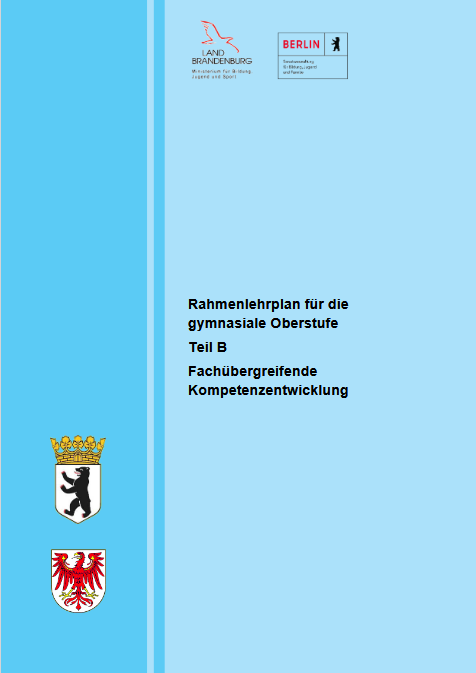 Für Schülerinnen und Schüler als zu Fuß Gehende, als Rad Fahrende und als Nutzende des öffentlichen Personennahverkehrs (ÖPNV) erweitert sich die selbstständige Verkehrsteilnahme um die Möglichkeiten, als Fahrzeugführende am motorisierten Straßenverkehr teilzunehmen, ob mit eigenen oder mit gemeinschaftlich genutzten Fahrzeugen.Sie setzen sich mit neuen, alternativen Antriebstechniken und Fahrzeugen auseinander und befassen sich mit der wachsenden Rolle des Radverkehrs für die eigene Gesundheit und die zukünftige Mobilität.

https://bildungsserver.berlin-brandenburg.de
Seite 16
Fachtag "Radfahren und Schule"
Neue Verkehrszeichen zum Schutz RadfahrenderGibt es die wirklich? Was sollen sie bedeuten?
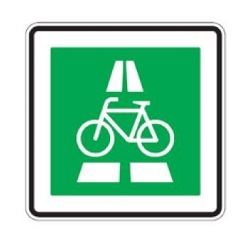 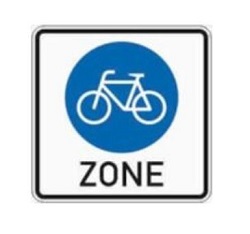 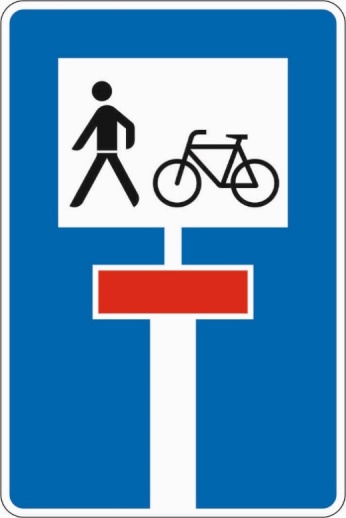 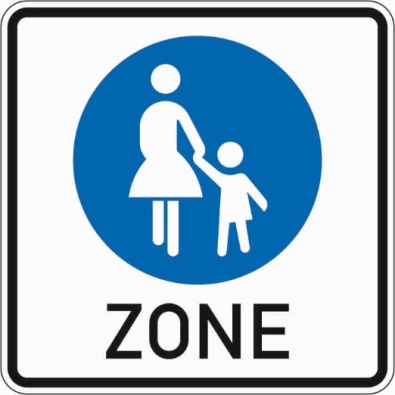 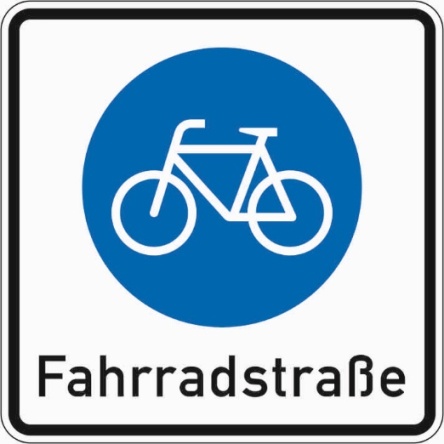 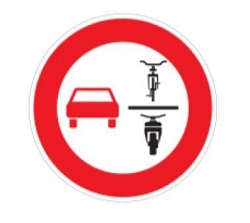 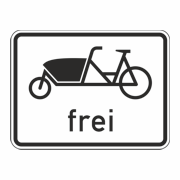 Seite 17
VeloKids-Fortbildung, WS Rechtliche Grundlagen
02.05.2022
[Speaker Notes: https://www.bmvi.de/SharedDocs/DE/Artikel/StV/Radverkehr/neuerungen-radverkehr-treten-in-kraft.html 01.03.2022
Die 54. Verordnung zur Änderung straßenverkehrsrechtlicher Vorschriften (BGBl. I 2020 S. 814), die am 28.04.2020 in Kraft getreten ist, enthält wesentliche Änderungen zur Stärkung des Radverkehrs:
Nebeneinanderfahren mit Fahrrädern
Durch eine Neufassung der bestehenden Regelung ist klargestellt, dass das Nebeneinanderfahren von Radfahrenden grundsätzlich gestattet ist. Lediglich wenn andere Verkehrsteilnehmende behindert werden, muss hintereinander gefahren werden.
Mindestüberholabstand für Kfz
Für das Überholen von zu Fuß Gehenden, Radfahrenden und Elektrokleinstfahrzeugführenden durch Kraftfahrzeuge ist fortan ein Mindestüberholabstand von 1,5 m innerorts und von 2 m außerorts festgeschrieben. Bisher schreibt die StVO lediglich einen „ausreichenden Seitenabstand“ vor.
Schrittgeschwindigkeit für rechtsabbiegende Kraftfahrzeuge über 3,5 t innerorts
Für rechtsabbiegende Kraftfahrzeuge über 3,5 t ist aus Gründen der Verkehrssicherheit innerorts Schrittgeschwindigkeit (4 bis 7, max. 11 km/h) vorgeschrieben. 
Personenbeförderung auf Fahrrädern
Auf Fahrrädern dürfen Personen mitgenommen werden, wenn die Fahrräder zur Personenbeförderung gebaut und eingerichtet sind und der Fahrzeugführende mindestens 16 Jahre alt ist.
Grünpfeil ausschließlich für Radfahrende
Die bestehende Grünpfeilregelung wurde auch auf Radfahrende ausgedehnt, die aus einem Radfahrstreifen oder baulich angelegten Radweg heraus rechts abbiegen wollen. Außerdem wurde ein gesonderter Grünpfeil, der allein für Radfahrer gilt, eingeführt.
Verkehrszeichen Grünpfeil für Radfahrer:
Quelle: BMDV
NEU: Parken und Halten auf Geh- und Radwegen
Die Änderung der Bußgeldkatalog-Verordnung (BKatV-Novelle) wurde am 19. Oktober 2021 im Bundesgesetzblatt (BGBl. IS. 4688) verkündet und trat am 9. November 2021 in Kraft.
Mit der BKatV-Novelle können auch Verstöße zum Schutz des Rad- und Fußverkehrs, z. B. bei verbotswidrigem Parken auf Geh- und Radwegen sowie unerlaubtes Halten auf Schutzstreifen, mit höheren Geldbußen geahndet werden.
Einrichtung von Fahrradzonen
Analog zu den Tempo 30-Zonen können nun auch Fahrradzonen angeordnet werden. Die Regelung orientiert sich an den Regeln für Fahrradstraßen: Anderer Verkehr als Radverkehr ist hier nur nach gesonderter Freigabe gestattet. Für den freigegebenen Fahrverkehr gilt eine Höchstgeschwindigkeit von 30 km/h. Der Radverkehr darf weder gefährdet noch behindert werden.
Auch Elektrokleinstfahrzeuge dürfen hier fahren.
Die Straßenverkehrsbehörden können Fahrradzonen unter erleichterten Voraussetzungen anordnen.
Verkehrszeichen Beginn einer Fahrradzone:
Quelle: BMDV
Ausweitung des Parkverbots vor Kreuzungen und Einmündungsbereichen
Um die Sicht zwischen Straße und Radweg zu verbessern und damit die Sicherheit speziell von Radfahrenden zu erhöhen, wurde das Parken vor Kreuzungen und Einmündungen in einem Abstand von bis zu je 8 Metern von den Schnittpunkten der Fahrbahnkanten verboten, wenn ein straßenbegleitender baulicher Radweg vorhanden ist.
Vereinfachung für Lastenfahrräder
Um speziell für Lastenfahrräder Parkflächen und Ladezonen vorhalten zu können, wurde ein spezielles Sinnbild „Lastenfahrrad“ eingeführt, das die zuständigen Straßenverkehrsbehörden nutzen können.
Sinnbild Lastenfahrrad:
Quelle: BMDV
Verkehrszeichen Radschnellwege
Das Verkehrszeichen „Radschnellweg“ wurde eingeführt, um eine einheitliche Kennzeichnung von Radschnellwegen zu ermöglichen.
Verkehrszeichen Radschnellweg:
Quelle: BMDV
Überholverbot von einspurigen Fahrzeugen
Die Straßenverkehrsbehörden können in Zukunft – z. B. an Engstellen – ein Überholverbot von einspurigen und mehrspurigen Fahrzeugen (u. a. Fahrrädern) für mehrspurige Kraftfahrzeuge und Krafträder mit Beiwagen anordnen. Hierfür wurde ein neues Verkehrszeichen eingeführt.
Verkehrszeichen Verbot des Überholens von einspurigen und mehrspurigen Fahrzeugen für mehrspurige Kraftfahrzeuge und Krafträder mit Beiwagen:
Quelle: BMDV
Vermehrte Öffnung von Einbahnstraßen für Radfahrende in Gegenrichtung
Im Rahmen einer Gesamtüberarbeitung der Allgemeinen Verwaltungsvorschrift zur StVO im Jahr 2020 sollen die zuständigen Straßenverkehrsbehörden verstärkt zur Prüfung der Öffnungsmöglichkeit von Einbahnstraßen in Gegenrichtung für Radfahrende aufgerufen werden. Ziel ist es, hierdurch die Zahl der in Gegenrichtung freigegebenen Einbahnstraßen zu vergrößern.
 
 
 
Sackgasse durchlässig]
Neue Regelungen in der StVO
Nebeneinanderfahren mit Fahrrädern
Das Nebeneinanderfahren von Radfahrenden ist grundsätzlich gestattet. Lediglich wenn andere Verkehrsteilnehmende behindert werden, muss hintereinander gefahren werden.
Mindestüberholabstand für Kfz
Für das Überholen von zu Fuß Gehenden, Radfahrenden und Elektrokleinstfahrzeugführenden durch Kraftfahrzeuge ist ein Mindestüberholabstand von 1,5 m innerorts und von 2 m außerorts festgeschrieben.
Rechtsabbiegende Kraftfahrzeuge
Für rechtsabbiegende Kraftfahrzeuge über 3,5 t ist aus Gründen der Verkehrssicherheit innerorts Schrittgeschwindigkeit vorgeschrieben. 
Personenbeförderung auf Fahrrädern
Auf Fahrrädern dürfen Personen mitgenommen werden, wenn die Fahrräder zur Personenbeförderung gebaut und eingerichtet sind und der Fahrzeugführende mindestens 16 Jahre alt ist.
Seite 18
Fachtag "Radfahren und Schule"
Roller fit
Roller Fit - Kids mit Drive!
Fortbildung für Grundschullehrkräfte und Erzieherinnen

Tretrollerfahren als wichtigen und spannenden Baustein der Mobilitätsbildung und Verkehrserziehung kennenlernen,
Vielfalt dieser Mobilitätsform erleben,
spielerisch die wichtigsten Sicherheitstechniken erlernen,
für Bewegung begeistern,
Für Gefahren im Straßenverkehr sensibilisieren.

Fortbildungstermine: 
21. Juni 2022 in Berlin
22. Juni 2022 im Land Brandenburg

https://verkehrshelden.com/programm/roller-fit
Seite 19
Fachtag "Radfahren und Schule"
Vielen Dank  Harald PettersSenatsverwaltung für Bildung, Jugend und FamilieMobilitätsbildung und VerkehrserziehungTelefon 030 90227 6581harald.petters@senbjf.berlin.de